زندگی نامه ی امام حسین (ع)
تهیه و تنظیم : محدثه کلانتری
زندگینامه امام حسین (ع)
دومين فرزند برومند حضرت علي وفاطمه (ع) در روز سوم ماه شعبان سال چهارم هجرت ، در خانه وحي و ولايت چشم به جهان گشود.
چون خبر ولادتش به پيامبر گرامي اسلام حضرت محمد (ص ) رسيد، به خانه حضرت علي (ع ) و فاطمه (س) رفت و آنها را فرمود تا کودکش را بياورد. اسما اورا در پارچه ای سپید پیچید و خدمت رسول اکرم (ص ) برد، آن گرامي به گوش راست او اذان و به گوش چپ او اقامه گفت . به روزهاي اول يا هفتمين روز ولادت با سعادتش ، امين وحي الهي ، جبرئيل ، فرود آمد و گفت : سلام خداوند بر تو باد اي رسول خدا، اين نوزاد را به نام پسر کوچک هارون (شبير)که به عربي (حسين ) خوانده مي شود نام بگذار. چون علي براي تو بسان هارون که براي  موسي بن عمران است ، جز آن که تو خاتم پيغمبران هستي .
و به اين ترتيب نام پرعظمت "حسين " از جانب پروردگار، براي دومين فرزند فاطمه (س ) انتخاب شد. به روز هفتم ولادتش ، فاطمه زهرا که سلام خداوند بر او باد، گوسفندي را براي  فرزندش به عنوان عقیقه کشت ، و سر آن حضرت را تراشيد و هم وزن موي سر او نقره صدقه داد.
حسين (ع ) و پيامبر (ص )
از ولادت حسين بن علي (ع ) که در سال چهارم هجرت بود تا رحلت رسول الله (ص ) که شش سال و چند ماه بعد اتفاق افتاد، مردم از اظهار محبت و لطفي که پيامبر راستين اسلام (ص ) درباره حسين (ع ) ابراز مي داشت ، به بزرگواري  و مقام شامخ پيشواي سوم آگاه شدند. سلمان فارسي مي گويد: ديدم که رسول خدا (ص ) حسين (ع ) را بر زانوي  خويش نهاده او را مي بوسيد و مي فرمود: تو بزرگوار و پسر بزرگوار و پدر بزرگواراني ، تو امام و پسر امام و پدر امامان هستي ، تو حجت خدا و پسر حجت خدا و پدر حجتهاي خدايي که نه نفرند و خاتم ايشان ، قائم ايشان (امام زمان "عج ") مي باشد.
انس بن مالک روايت مي کند: وقتي از پيامبر پرسيدند کدام يک از اهل بيت خود را بيشتر دوست مي داري ، فرمود:بارها رسول گرامي حسن (ع ) و حسين (ع ) را به سينه مي فشرد،و آنان را مي بوييد و مي بوسيد. ابوهريره که از مزدوران معاويه و از دشمنان خاندان امامت است ، در عين حال اعتراف مي کند که : "رسول اکرم را ديدم که حسن و حسين را بر شانه هاي  خويش نشانده بود و به سوي ما مي آمد، وقتي به ما رسيد فرمود هر کس اين دو فرزندم را دوست بدارد مرا دوست داشته ، و هر که با آنان دشمني ورزد با من دشمني نموده است .
عالي ترين ، صميمي ترين و گوياترين رابطه معنوي و ملکوتي بين پيامبر و حسين را مي توان در اين جمله رسول گرامي  اسلام (ص ) خواند که فرمود: "حسين از من و من از حسينم
حسين (ع ) با پدر
شش سال از عمرش با پيامبر بزرگوار سپري شد، و آن گاه که رسول خدا (ص ) چشم ازجهان فروبست و به لقاي پروردگار شتافت ، مدت سي سال با پدر زيست . پدري که جز به انصاف حکم نکرد، و جز به طهارت و بندگي  نگذرانيد، جز خدا نديد و جز خدا نخواست و جز خدا نيافت . پدري که در زمان حکومتش لحظه اي او را آرام نگذاشتند،همچنان که به هنگام غصب خلافتش جز به آزارش برنخاستند. در تمام اين مدت ، با دل و جان از اوامر پدر اطاعت مي کرد، و در چند سالي که حضرت علي (ع ) متصدي خلافت ظاهري شد، حضرت حسين (ع ) در راه پيشبرد اهداف اسلامي ، مانند يک سرباز فداکار همچون برادر بزرگوارش مي کوشيد، و در جنگهاي  "جمل "، "صفين " و "نهروان " شرکت و به اين ترتيب ، از پدرش اميرالمؤمنين (ع ) و دين خدا حمايت کرد. حتي گاهي در حضور جمعيت به غاصبين خلافت اعتراض مي کرد.
در زمان حکومت عمر، امام حسين (ع ) وارد مسجد شد، خليفه دوم را بر منبر رسول الله (ص ) مشاهده کرد که سخن مي گفت . بلادرنگ از منبر بالا رفت و فرياد زد: "از منبر پدرم فرود آي ....
امام حسين (ع ) با برادر
س از شهادت حضرت علي (ع )، به فرموده رسول خدا (ص ) و وصيت اميرالمؤمنين (ع )مامت و رهبري شيعيان به حسن بن علي (ع )، فرزند بزرگ اميرالمؤمنين (ع )، منتقل گشت و بر همه مردم واجب و لازم آمد که به فرامين پيشوايشان امام حسن (ع ) گوش فرادارند. امام حسين (ع ) که دست پرورد وحي محمدي و ولايت علوي بود، همراه و همکار و همفکر برادرش بود. چنان که وقتي بنا بر مصالح اسلام و جامعه مسلمانان و به دستور خداوند بزرگ ، امام حسن (ع ) مجبور شد که با معاويه صلح کند و آن همه ناراحتيها را تحمل نمايد، امام حسين (ع ) شريک رنجهاي برادر بود و چون مي دانست که اين صلح به صلاح اسلام و مسلمين معاويه ، در حضور امام حسن (ع ) وامام حسين (ع ) دهان آلوده اش را به بدگويي  نسبت به امام حسن (ع ) و پدر بزرگوارشان اميرمؤمنان (ع ) گشود، امام حسين (ع ) به دفاع برخاست تا سخن در گلوي  معاويه بشکند و سزاي ناهنجاريش را به کنارش بگذارد، ولي امام حسن (ع ) او را به سکوت و خاموشي فراخواند، امام حسين (ع ) پذيرا شد و به جايش بازگشت ، آن گاه امام حسن (ع ) خود به پاسخ معاويه برآمد، و با بياني رسا و کوبنده خاموشش ساخت .
امام حسين (ع ) در زمان معاويه
چون امام حسن (سلام خدا و فرشتگان خدا بر او باد) از دنيا رحلت فرمود، به گفته رسول خدا (ص ) و اميرالمؤمنين (ع ) و وصيت حسن بن علي (ع ) امامت و رهبري شيعيان به امام حسين (ع ) منتقل شد و از طرف خدا مأمور رهبري جامعه گرديد. امام حسين (ع ) مي ديد که معاويه با اتکا به قدرت اسلام ، بر اريکه حکومت اسلام به ناحق تکيه زده ، سخت مشغول تخريب اساس جامعه اسلامي  و قوانين خداوند است ، و از اين حکومت پوشالي مخرب به سختي رنج مي برد، ولي نمي توانست دستي فراز آورد و قدرتي فراهم کند تا او را از جايگاه حکومت اسلامي پايين بکشد، چنانچه برادرش امام حسن (ع ) نيز وضعي مشابه او داشت .
امام حسين (ع ) مي دانست اگر تصميمش را آشکار سازد و به سازندگي قدرت بپردازد، پيش از هر جنبش و حرکت مفيدي به قتلش مي رساند، ناچار دندان بر جگر نهاد و صبر را پيشه ساخت که اگر برمي خاست ، پيش از اقدام به دسيسه کشته مي شد، و از اين کشته شدن هيچ نتيجه اي گرفته نمي شد.
بنابراين تا معاويه زنده بود، چون برادر زيست و علم مخالفتهاي بزرگ نيفراخت ، جز آن که گاهي محيط و حرکات و اعمال معاويه را به باد انتقاد مي گرفت و مردم را به آينده نزديک اميدوار مي ساخت که اقدام مؤثري خواهد نمود. و در تمام طول مدتي  که معاويه از مردم براي ولايت عهدي يزيد، بيعت مي گرفت ، حسين به شدت با او مخالفت کرد، و هرگز تن به بيعت يزيد نداد و ولي عهدي او را نپذيرفت و حتي گاهي  سخناني  تند به معاويه گفت و يا نامه اي کوبنده براي او نوشت .
معاويه هم در بيعت گرفتن براي يزيد، به او اصراري نکرد و امام (ع ) همچنين بود و ماند تا معاويه درگذشت ...
قيام حسيني
يزيد پس از معاويه بر تخت حکومت اسلامي تکيه زد و خود را اميرالمؤمنين خواند،و براي اين که سلطنت ناحق و ستمگرانه اش را تثبيت کند، مصمم شد براي نامداران و شخصيتهاي اسلامي پيامي بفرستد و آنان را به بيعت با خويش بخواند. به همين منظور، نامه اي به حاکم مدينه نوشت و در آن يادآور شد که براي من از حسين (ع ) بيعت بگير و اگر مخالفت نمود بقتلش برسان . حاکم اين خبر را به امام حسين (ع ) رسانيد و جواب مطالبه نمود. امام حسين (ع ) چنين فرمود:
"انا لله و انا اليه راجعون و علي الاسلام السلام اذا بليت الامة براع مثل يزيد آن گاه که افرادي چون يزيد، (شراب خوار و قمارباز و بي ايمان و ناپاک که حتي  ظاهر اسلام را هم مراعات نمي کند) بر مسند حکومت اسلامي بنشيند، بايد فاتحه اسلام را خواند. (زيرا اين گونه زمامدارها با نيروي اسلام و به نام اسلام ، اسلام را از بين مي برند.)
امام حسين (ع ) مي دانست اينک که حکومت يزيد را به رسميت نشناخته است ، اگر در مدينه بماند به قتلش مي رسانند، لذا به امر پروردگار، شبانه و مخفي از مدينه به سوي مکه حرکت کرد. آمدن آن حضرت به مکه ، همراه با سرباز زدن او از بيعت يزيد، در بين مردم مکه و مدينه انتشار يافت ، و اين خبر تا به کوفه هم رسيد. کوفيان از امام حسين (ع ) که در مکه بسر مي برد دعوت کردند تا به سوي آنان آيد و زمامدار امورشان باشد. امام (ع ) مسلم بن عقيل ، پسر عموي خويش را به کوفه فرستاد تا حرکت و واکنش اجتماع کوفي را از نزديک ببيند و برايش بنويسد. مسلم به کوفه رسيد و با استقبال گرم و بي سابقه اي روبرو شد، هزاران نفر به عنوان نايب امام (ع ) با او بيعت کردند، و مسلم هم نامه اي  به امام حسين (ع ) نگاشت و حرکت فوري امام (ع ) را لازم گزارش داد.
هر چند امام حسين (ع ) کوفيان را به خوبي مي شناخت ، و بي وفايي  و بي ديني شان را در زمان حکومت پدر و برادر ديده بود و مي دانست به گفته ها و بيعتشان با مسلم نمي توان اعتماد کرد، و ليکن براي اتمام حجت و اجراي اوامر پروردگار تصميم گرفت که به سوي کوفه حرکت کند.
با اين حال تا هشتم ذي حجه ، يعني روزي  که همه مردم مکه عازم رفتن به "مني " بودند و هر کس در راه مکه جا مانده بود با عجله تمام مي خواست خود را به مکه برساند، آن حضرت در مکه ماند و در چنين روزي با اهل بيت و ياران خود، از مکه به طرف عراق خارج شد و با اين کار هم به وظيفه خويش عمل کرد و هم به مسلمانان جهان فهماند که پسر پيغمبر امت ، يزيد را به رسميت نشناخته و با او بيعت نکرده ، بلکه عليه او قيام کرده است .
يزيد که حرکت مسلم را به سوي کوفه دريافته و از بيعت کوفيان با او آگاه شده بود، ابن زياد را (که از پليدترين ياران يزيد و از کثيفترين طرفداران حکومت بني اميه بود) به کوفه فرستاد. ابن زياد از ضعف ايمان و دورويي و ترس مردم کوفه استفاده نمود و با تهديد ارعاب ، آنان را از دور و بر مسلم پراکنده ساخت ، و مسلم به تنهايي با عمال ابن زياد به نبرد پرداخت ، و پس از جنگي دلاورانه و شگفت ، با شجاعت شهيد شد.
و ابن زياد جامعه دورو و خيانتکار و بي ايمان کوفه را عليه امام حسين (ع ) برانگيخت ، و کار به جايي رسيد که عده اي از همان کساني که براي امام (ع ) دعوت نامه نوشته بودند، سلاح جنگ پوشيدند و منتظر ماندند تا امام حسين (ع ) از راه برسد و به قتلش برسانند.تصاویر
امام حسين (ع ) از همان شبي که از مدينه بيرون آمد، و در تمام مدتي که در مکه اقامت گزيد، و در طول راه مکه به کربلا، تا هنگام شهادت ، گاهي به اشاره ، گاهي به اعلان مي داشت که : "مقصود من از حرکت ، رسوا ساختن حکومت ضد اسلامي يزيد و صراحت ، برپاداشتن امر به معروف و نهي از منکر و ايستادگي در برابر ظلم و ستمگري است و جز حمايت قرآن و زنده داشتن دين محمدي هدفي ندارم .
و اين مأموريتي بود که خداوند به او واگذار نموده بود، حتي اگر به کشته شدن خود و اصحاب و فرزندان و اسيري خانواده اش اتمام پذيرد. رسول گرامي (ص ) و اميرمؤمنان (ع) و حسن بن علي (ع ) پيشوايان پيشين اسلام ، شهادت امام حسين (ع ) را بارها بيان فرموده بودند. حتي در هنگام ولادت امام حسين (ع )، و خود امام حسين (ع ) به رسول گرانمايه اسلام (ص ) شهادتش را تذکر داده بود.
تصاویر
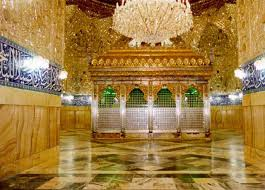